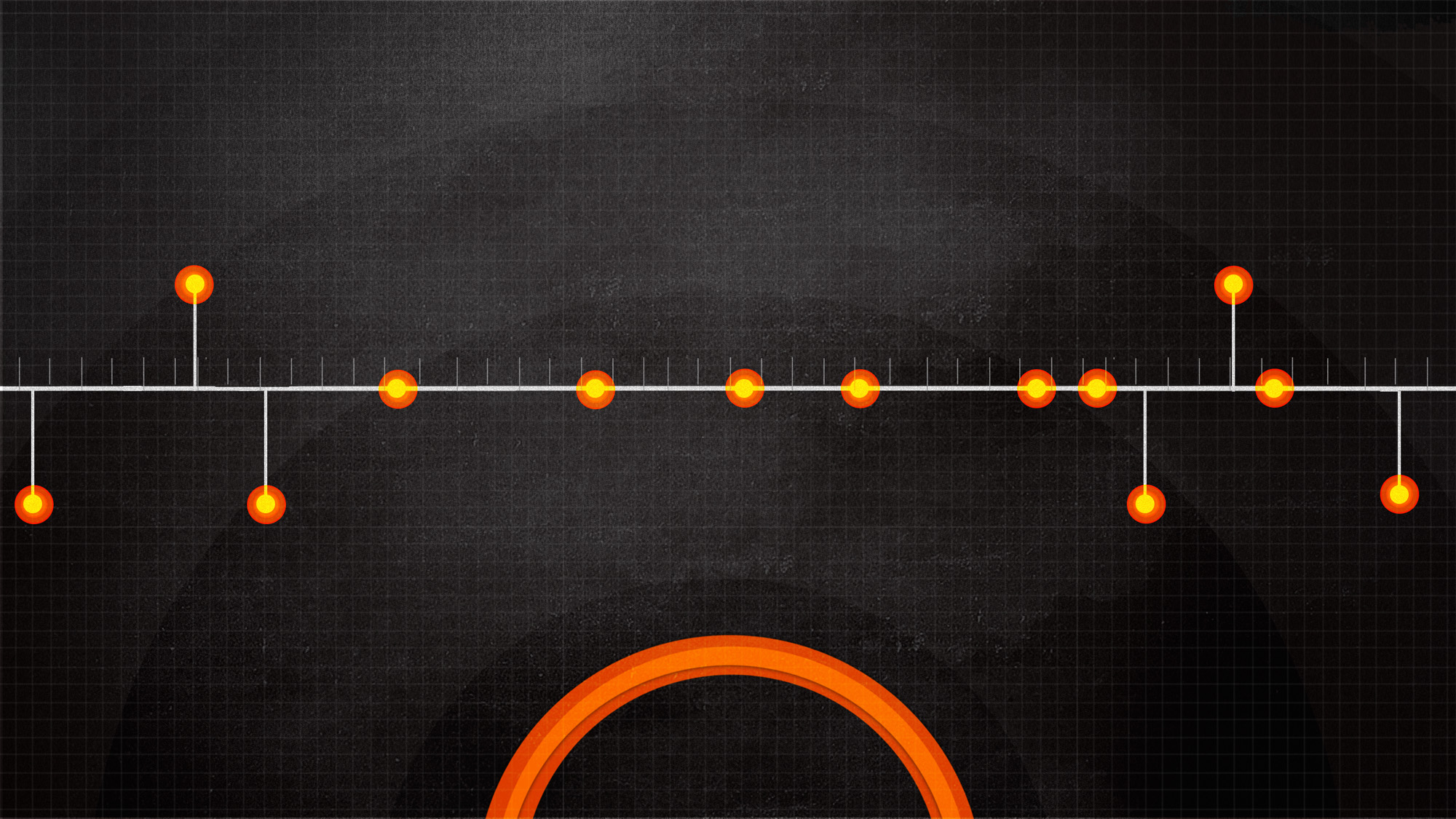 Campus WorkFall 2016
Open Bible
[Speaker Notes: Starting off, I would let everyone know that we are wanting to give a report about what went down on campus this semester.]
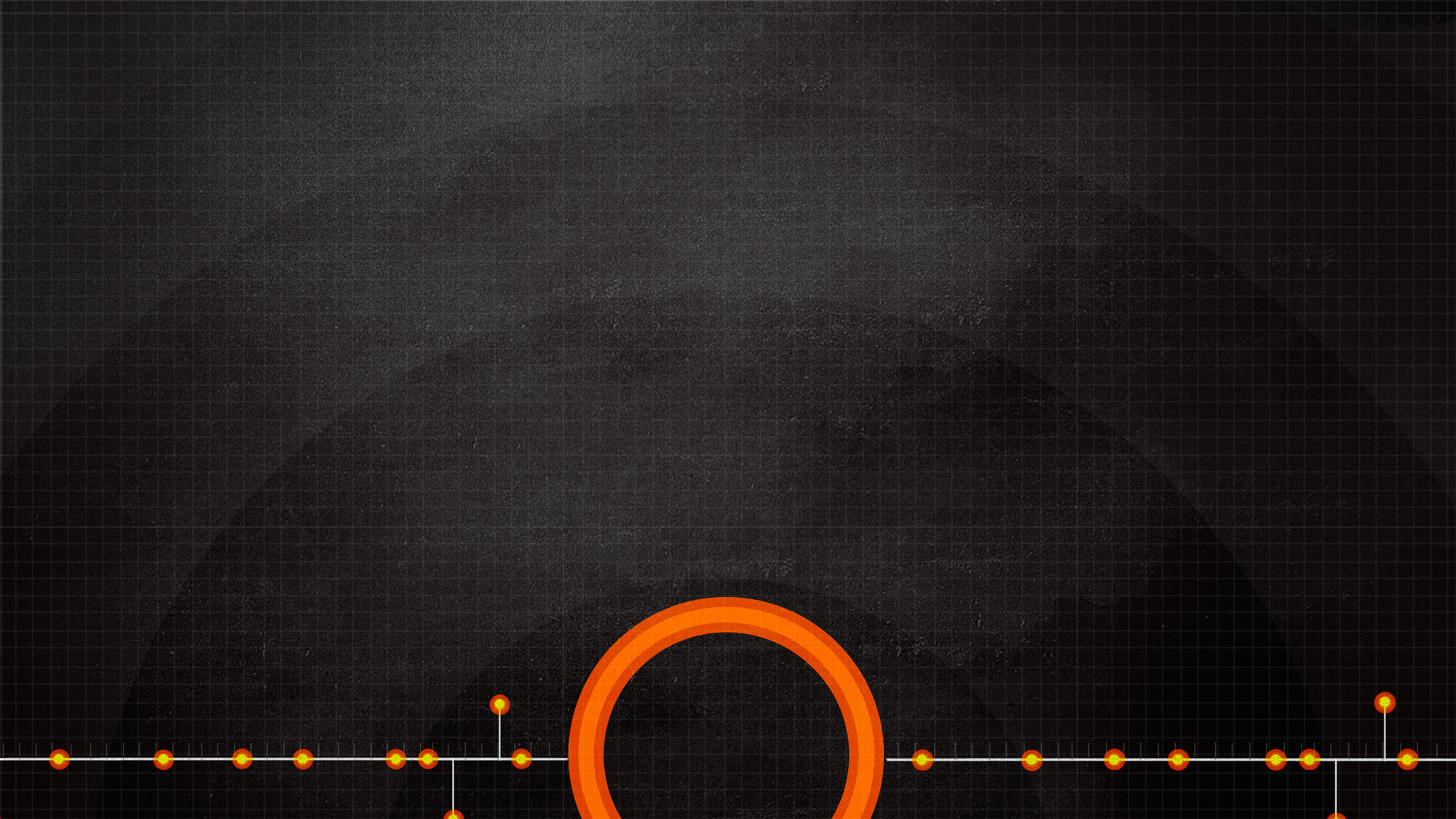 Structure for Tonight
Report about the work done this semester. (Luke)
Prayer for success moving forward. (Jeremy)
Brief message regarding evangelism. (Philip)
Open Bible
[Speaker Notes: Explain the three main aspects of the message for the night.
-What we did
-The prayer will be for where we’re going
-How this connects to the rest of the church]
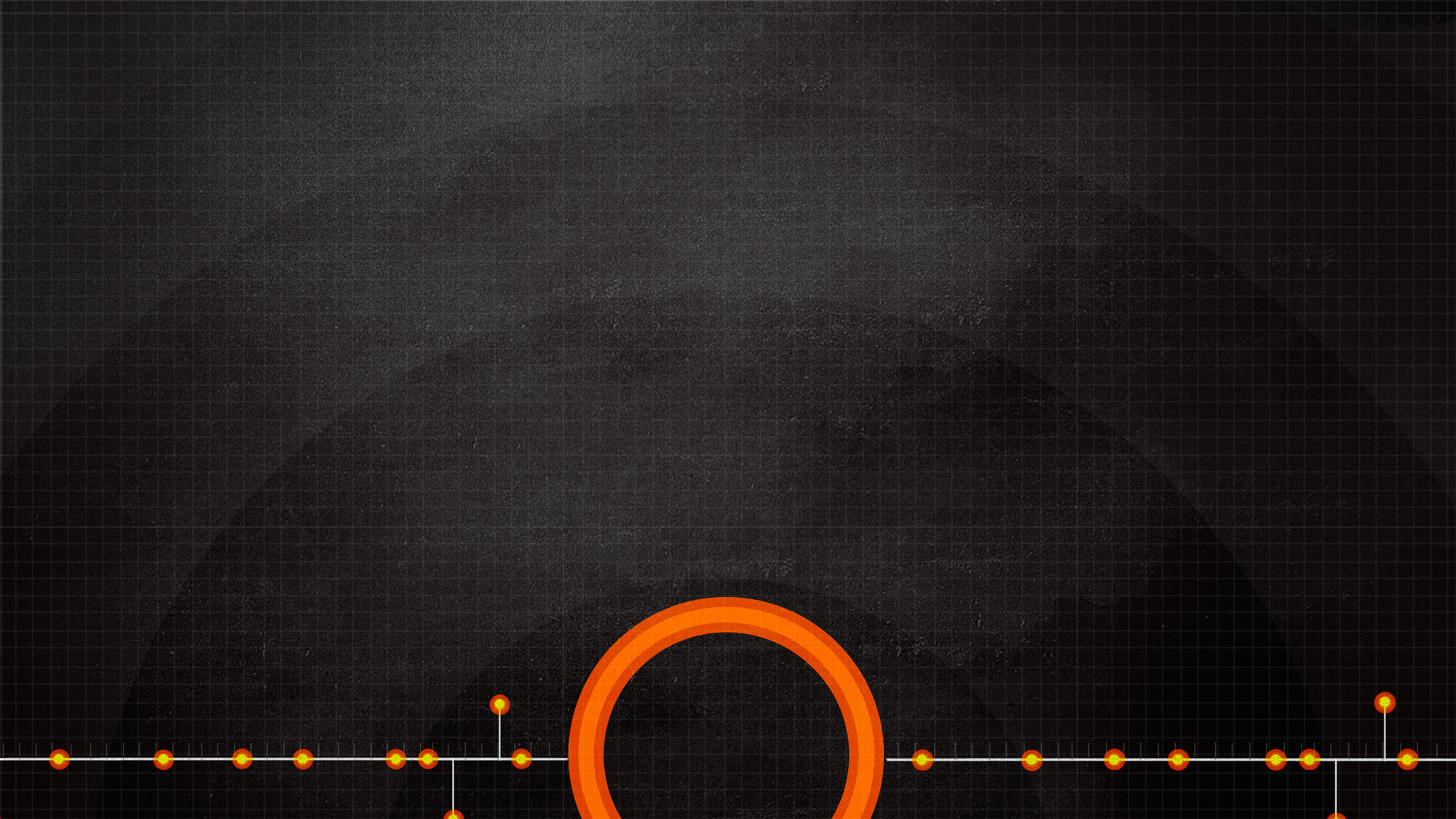 Where did this start?
Small group brainstormed ideas for more effective ministry on campus.
Elders approved the idea, and off we went.
Open Bible
[Speaker Notes: -The whole idea is to organize our efforts.
-We wanted to join together in prayer, communication, and ideas that work.]
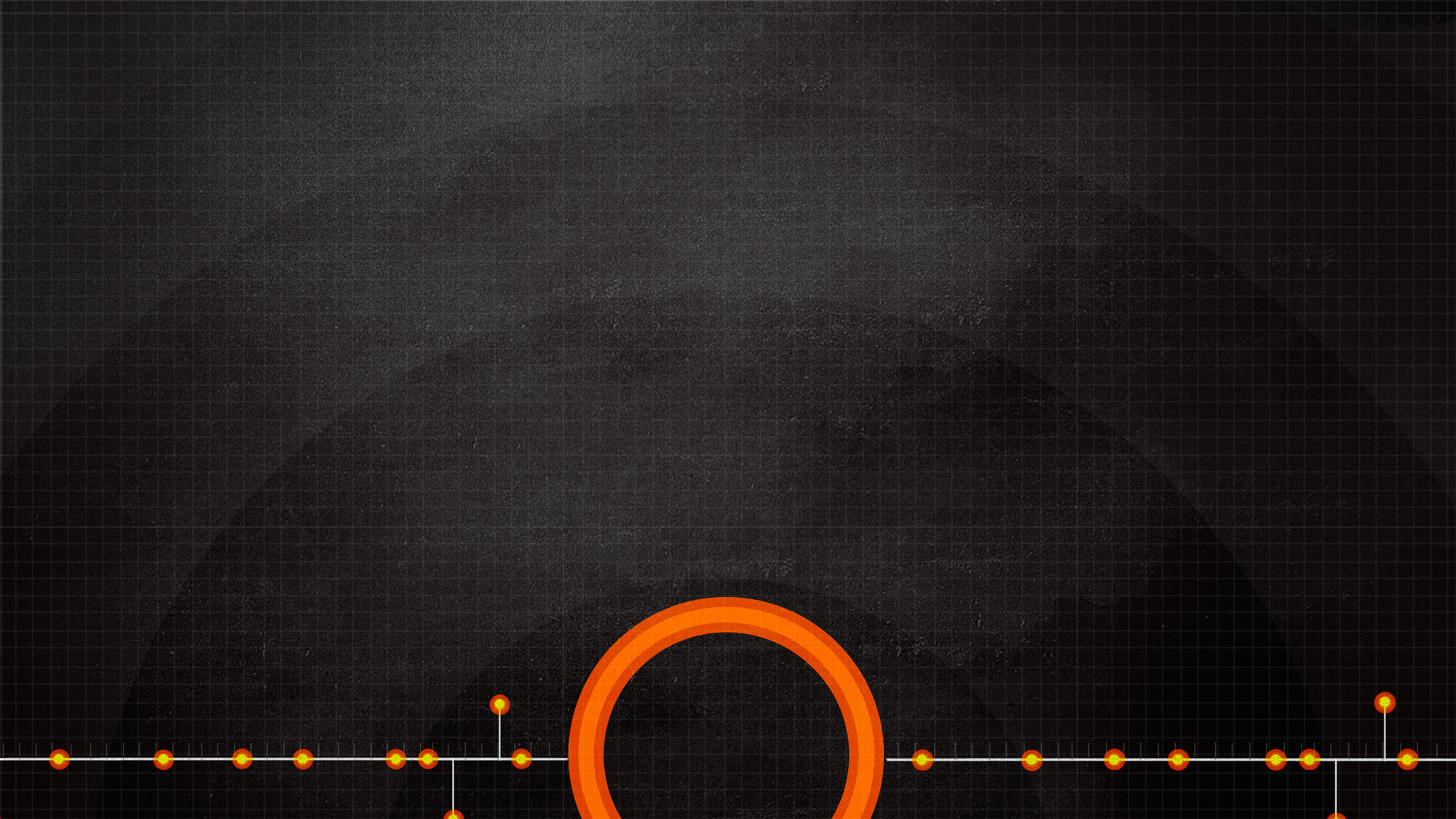 What did we do?
Study on Monday over epistles.
Study on Tuesday over Ephesians.
Study on Thursday over Ecclesiastes for girls only.
Study on Thursday over Acts for guys.
Open Bible
[Speaker Notes: -Maybe ask Jeremy exactly what they studied on Mondays.
-We made it all the way through Ephesians with the goal of showing the Gospel and how it impacts/changes lives.
-Maybe ask Taylor how Thursdays went.
-Admit that we had a study that didn’t take at all. That’s OKAY! We’re new to this 
-When we add the number of people who attended the studies, we had at least 72 opportunities to share the Gospel with people. AND, IT WAS OUR FIRST SEMESTER!]
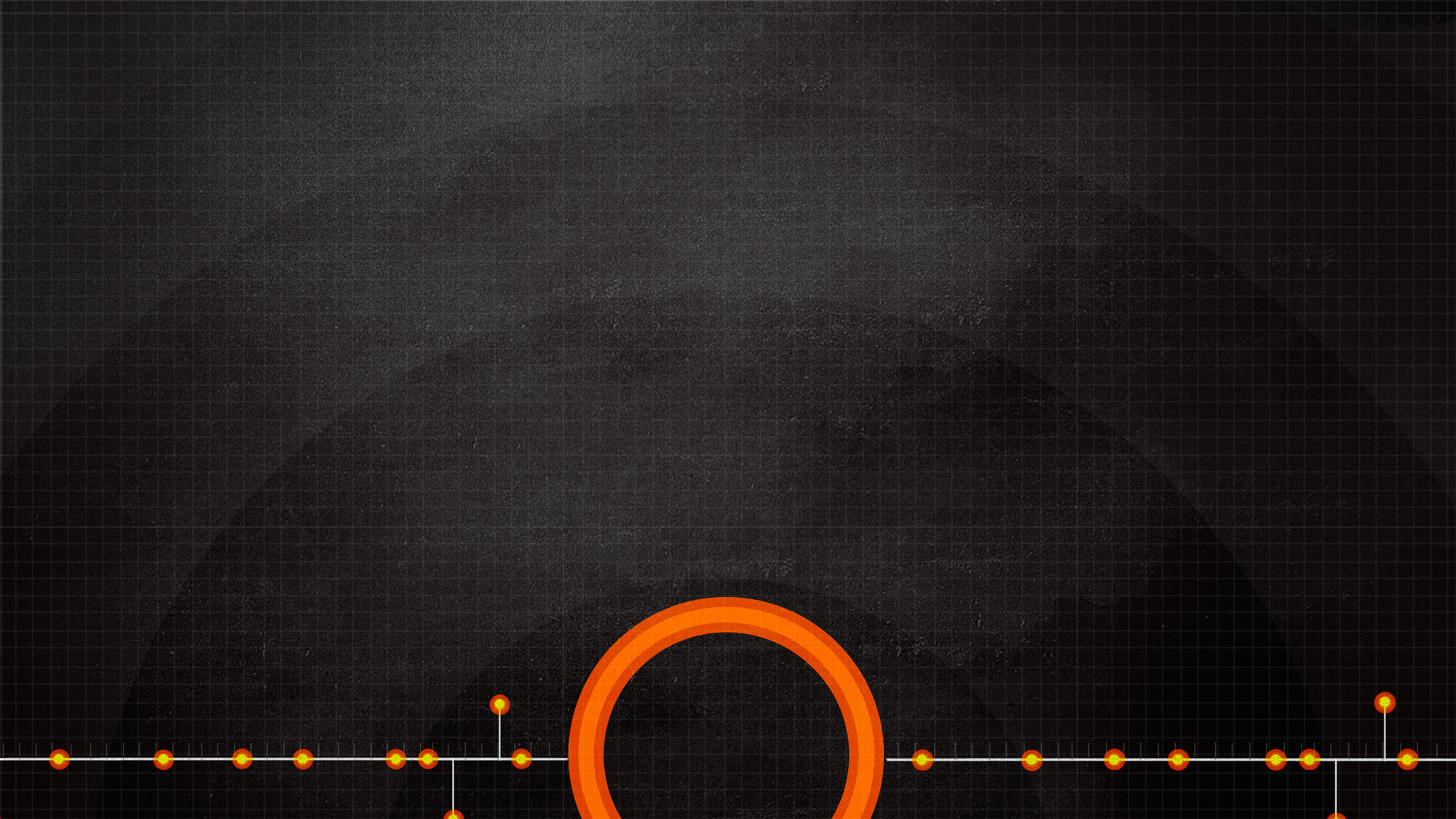 Where are we going?
Max of 3 studies next semester.
2 co-ed studies.
Possibly one girls study.
Open Bible
[Speaker Notes: -This might be a good spot to explain the 3 teacher rule that we are using. 
-Maybe admit that we are still looking to figure out the most effective systems.]
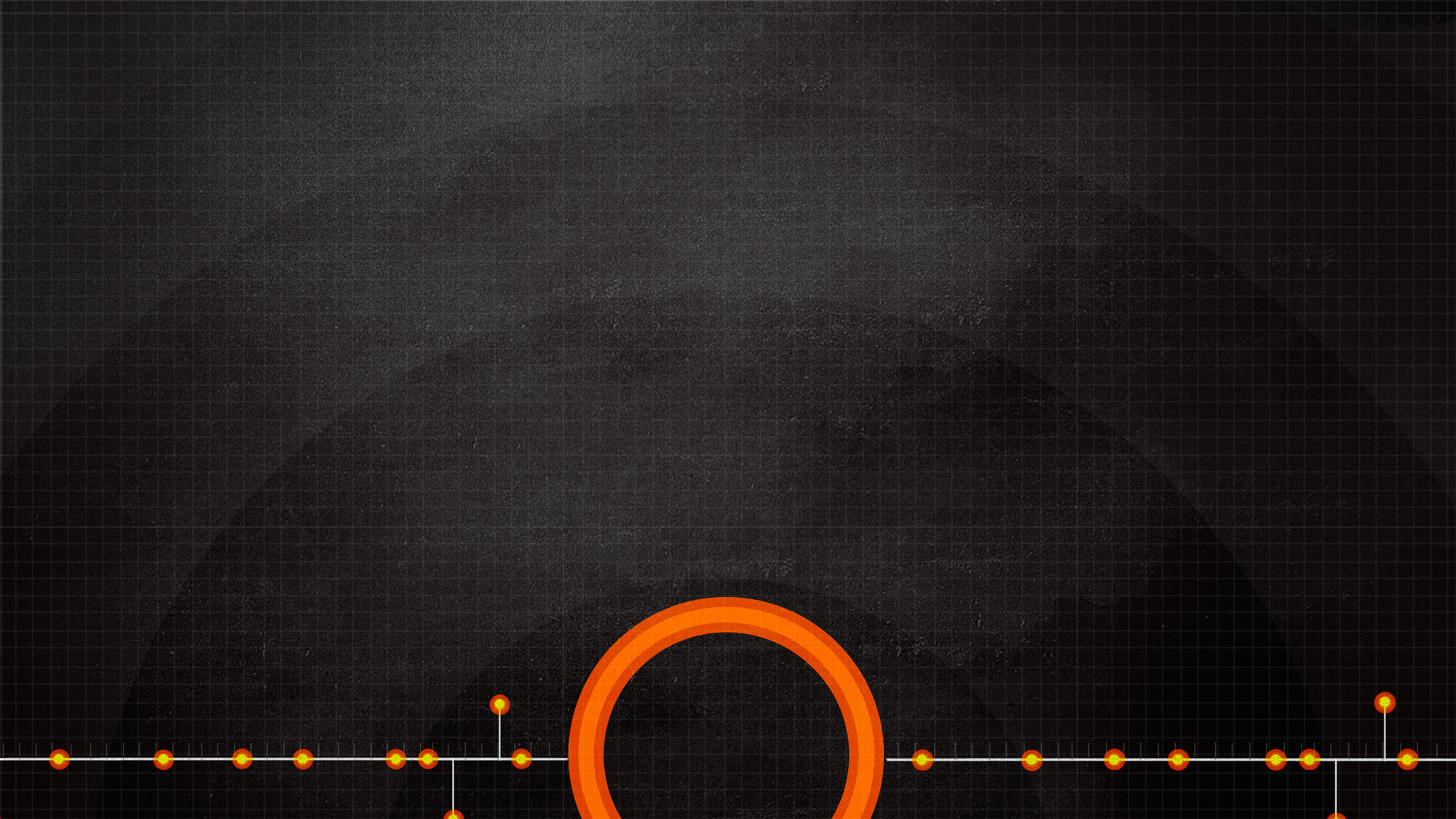 What can you do?
PRAY!
Encourage the college students doing this work.
Provide any suggestions.
Open Bible
[Speaker Notes: You can hammer these points home ]
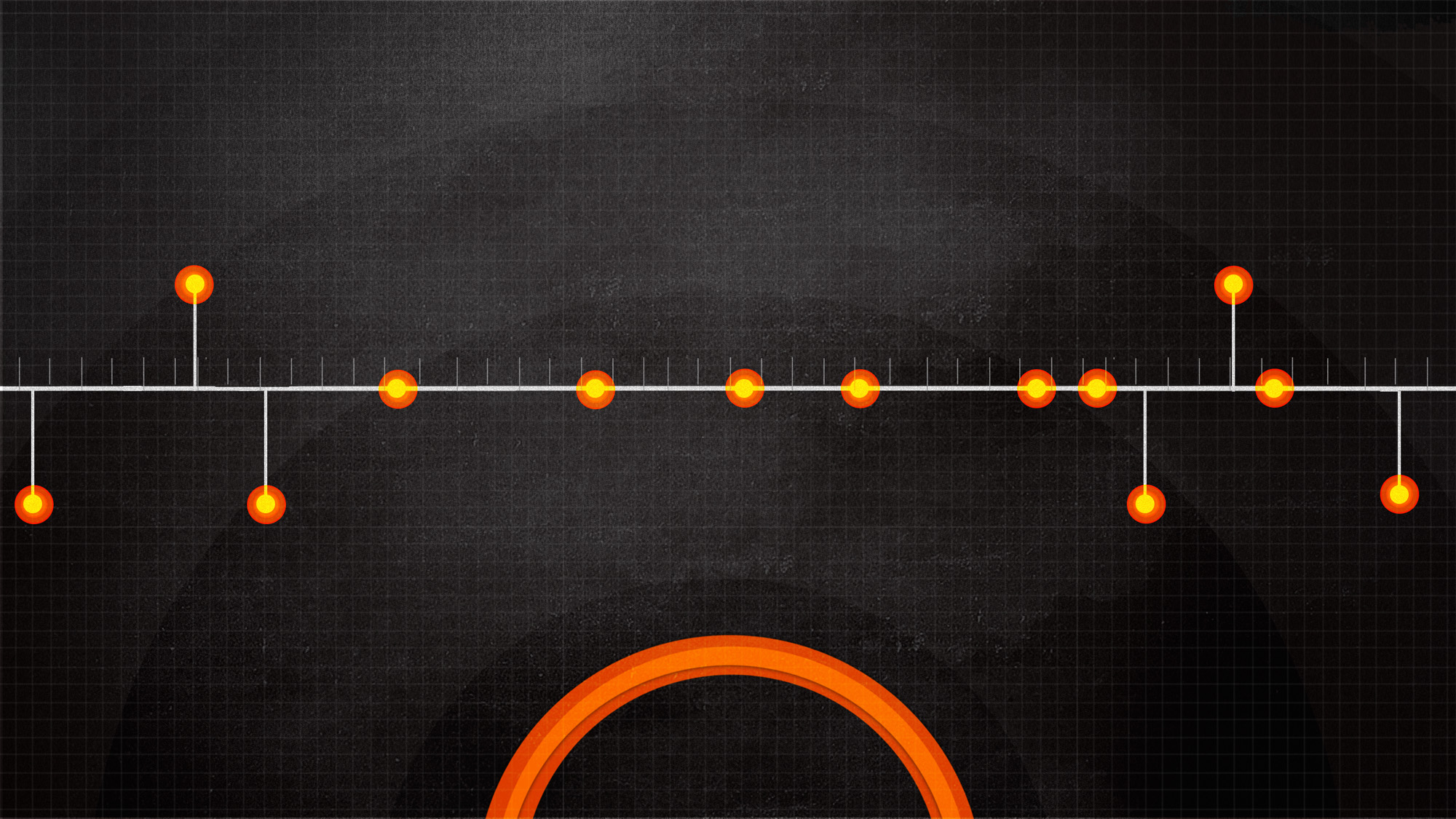 Prayer for success as this initiative moves forward.
Open Bible
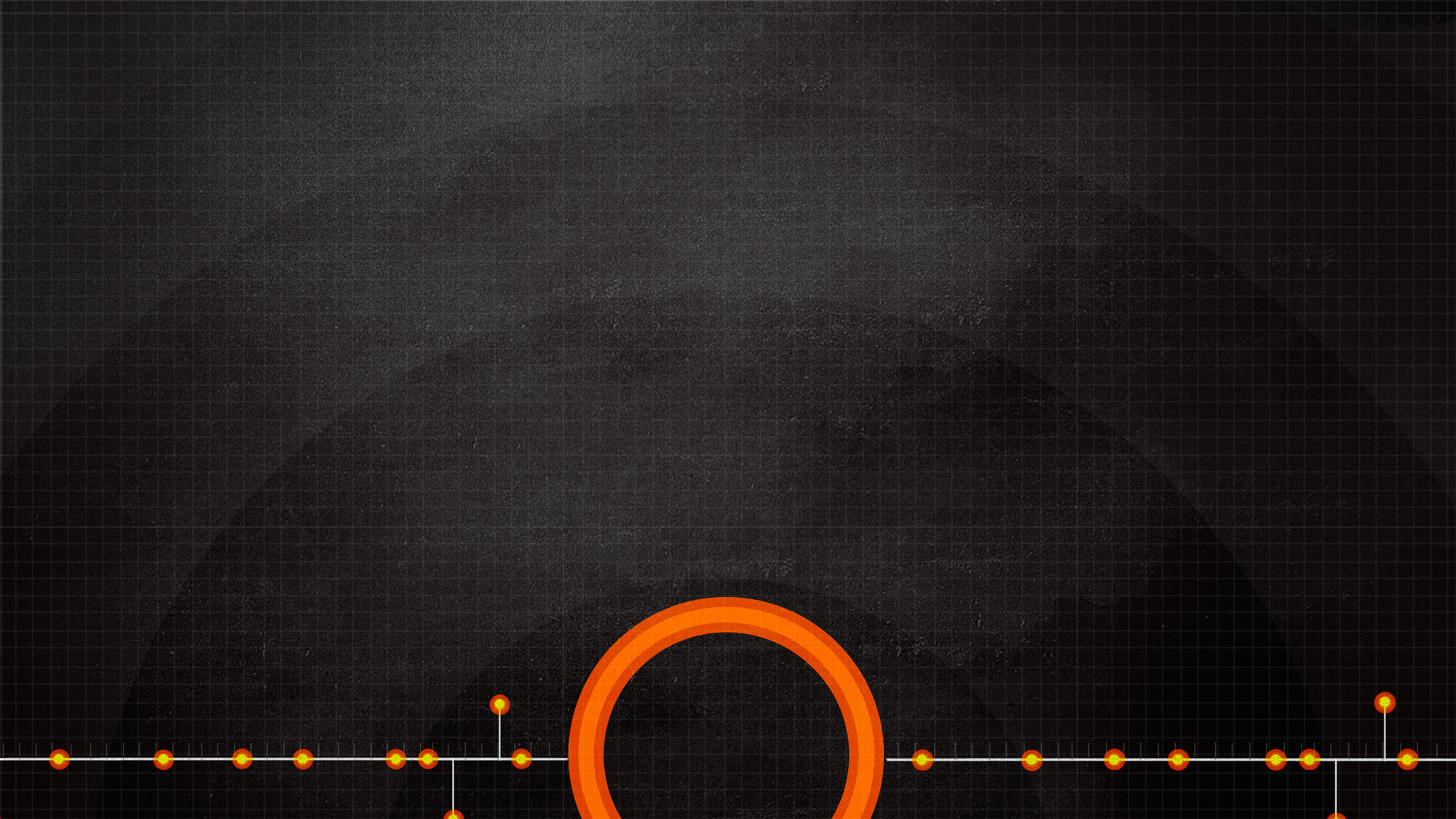 6 Steps to Evangelism
Baptize (v. 19)
Teach (v. 20
“I am with you” (v. 20)
Worship (v. 17)
GO! (v. 19)
Make disciples (v. 19)
Matthew 28:16-20
[Speaker Notes: You can hammer these points home ]
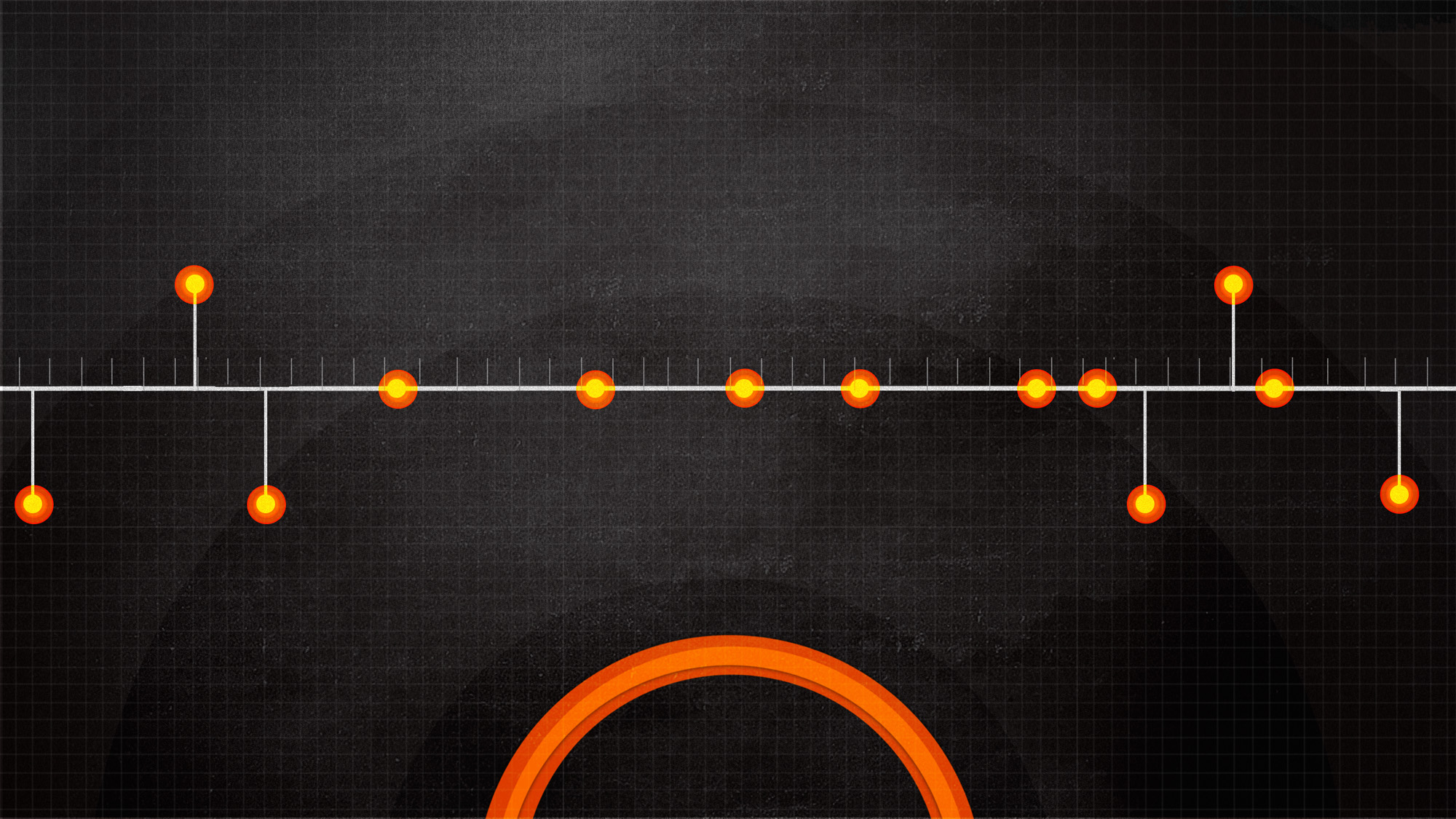 Campus WorkFall 2016
Open Bible
[Speaker Notes: Starting off, I would let everyone know that we are wanting to give a report about what went down on campus this semester.]